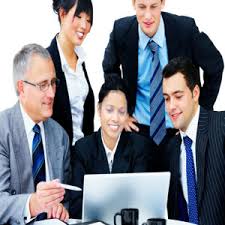 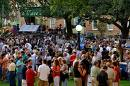 Kurumİletişim ve ilişkiler
PROF. DR. M. HAMİL NAZİK
hnazik1@gmail.com
0 532 477 56 09
Prof. Dr. M. Hamil NAZİK
KAMUSAL/KURUMSAL  İLETİŞİM
Kurum çevresi = Kurum dışı; kişi, grup, kurum-kuruluşlar = Kamuoyu = DIŞ KAMU
Kurum içi =Çalışanlar, meslektaşlar, amirler=İÇ KAMU
Kurumsal iletişim
Kurumun çevresi ile olan iletişimi 
 Kurum içi iletişim ve ilişkiler
Çalışanlar ve kurumsal iletişim
Kurumsal İletişim = Personeller arası 
Astlar
Üstler
Yönetim 
iyi insan İlişkileri kapsar.
Çalışanlar ve ilişkiler
Çalışanların durumu-genel olarak; fiziksel görünüm vb.
Davranışı
Kurum hakkındaki konuşmaları
Temsiliyeti

Halkla ilişkileri ve kurumsal iletişimin temelini oluşturur
Kurumsal iletişim
Konuşma biçimi, kullanılan dil
Giyim kuşam
İletişim biçimi;
Sabır ve hoşgörü
Sevgi-saygı
Tanışma-tanıştırma
Selamlaşma
Ziyaret
Ast üst ilişkileri

KISACA
İnsan ilişkilerini kapsar
6
İnsan ve İletişim
İletişim; karşıdakini anlamak, kendini anlatmak ve iletişime geçmektir.

İnsanı anlamak kolay mı?

Kolay-Basit ….!!!
Prof. Dr. M. Hamil NAZİK
İLETİŞİMİN ÖGELERİ
Kaynak          Mesaj           Kanal          Alıcı 

					       Geri bildirim
Prof. Dr. M. Hamil NAZİK
KAYNAK
ALICI- 
İletişim kurulan Kişi 
Geçmişi 
Bilgi ve İnanışları
Ön Yargılar
Beden Dili
GEÇMİŞ YAŞAM
İLETİ Fikir kavram
duygu
düşünce ve bilgi
Bilgi (Doğru-Yanlış)
İnançlar
Kanaat-Tutum
Ön Yargılar
Beden Dili
İletişim Biçimi
Güç iletişimi
Beklenti iletişimi
Doğuştan getirilenler
Çocukluk
Çocukluk zorlukları
Aşırı sevgi ya da sevgisizlik
Yaşanılan güvensizlikler
Gençlik ve ergenlik
 Yetişkinlik
Değerler, inançlar
KANALLAR
Söz, telefon, kitle iletişim araçları, yazı
Doğru iletişim için,

Yanlış anlaşılmayı iletişimle çöz
Gerekiyorsa özür dile
Zorunlu olmadıkça iletişimi kesme
Doğru dinle
…
…
Her Türlü Gürültü

Konuşma biçimi
Kullanılan araç
Düşünce
Beden dili
İNSAN VE İLETİŞİM
FEEDBACK (GERİ BESLEME)
(DOĞRU İLETİŞİM-YANLIŞ İLETİŞİM)
Prof. Dr. M. Hamil NAZİK
İş hayatı ve İnsan İlişkileri
Bence;
Birçok insan, çalıştığı konularla ilgili  teknik bilgi eksikliğinden çok, insan ilişkilerindeki yetersizlikleri nedeniyle başarısız olurlar
ÇÜNKÜ;
İnsan ilişkileri konusunda yeterinde bilgili değiller ve neler olabileceğini de bilmezler
Prof. Dr. M. Hamil NAZİK
Çalışırken ve günlük hayatta
Siz ve ilişkiler ?
Davranışlar?
Konuşmalar?
Kendinizi değerlendirme biçiminiz?
Başkalarının sizi değerlendirme biçimi?
Temel karakter özellikleriniz? 
İlişki ve değerinizi ortaya koyar
Prof. Dr. M. Hamil NAZİK
İletişim kazaları ve mazeretler
İşim çoktu
Yorgundum
Canım sıkkındı
Cahilliğime geldi
Ben gencim, bilemedim
Yaşlıyım
Hastayım
Amaaaaan… işteeee
Nolucu ki????
Bir daha mı gelcem dünyaya…
Anasını satayım

Mazaret yok!!!
Prof. Dr. M. Hamil NAZİK
Mazaret yok!!!
Genç, tecrübesiz, yaşlı, kilolu, zayıf olma, farklı bölge ve kültürlerden gelme;

Size anlayışlı davranılmasını sağlamayacak  
Size diğerlerinden farklı davranılmayacak
Toplumsal davranış kurallarını bildiğiniz varsayılacaktır. 

Size nasılsanız öyle davranılır, öyle de olur.
Prof. Dr. M. Hamil NAZİK
SONUÇ...
Hangi işi yaparsak yapalım 
Günlük hayatta diğer insanlara bağımlıyız,  
Bu da,
İnsanlarla nasıl çalışılacağını, onlara karşı nasıl davranmayı  bilmeyi gerektirir.
Prof. Dr. M. Hamil NAZİK
Çoğu kişi 
İnsan İlişkilerini yeterince Önemsemez
Prof. Dr. M. Hamil NAZİK
İletişimde Başarılı olmak için
Bir karizmanın olması 
Doğru bir imaj yaratma ve 
Belli başlı nezaket ve protokol kurallarını öğrenme
Standart iletişim kurallarını bilmek gerekir.
Prof. Dr. M. Hamil NAZİK
KARİZMA
Birilerini gördüğünüzde,  beğendiğiniz oluyor mu? 
Ya da hiç hoşlanmadığınız,  nedenini de anlayamadığınız?
Birilerini beğendiğiniz, ama konuşunca sevmediğiniz
???...
Prof. Dr. M. Hamil NAZİK
Karizma
İnsanları ne etkiler? 

Dış görünüş?
Kıyafet
Yüz, saç .............vs vs 
Hal, hareket, tavır
Konuşma
Ses tonu
Prof. Dr. M. Hamil NAZİK
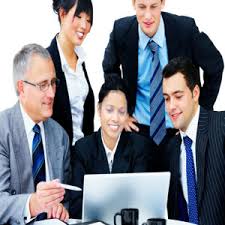 Prof. Dr. M. Hamil NAZİK
İmaj
İnsanlar üzerinde bırakılan izlenim ve onların algılayış biçimleri
Prof. Dr. M. Hamil NAZİK
İmaj nedir?
Giyim kuşam
Beden dili
Hal, hareket, tavır ve davranışlar
Ses tonu
Söz, ifade (kullanılan sözcükler)
Tutum, alışkanlıklar
Prof. Dr. M. Hamil NAZİK
İmaj Çeşitleri
Kendimi Nasıl Görüyorum ? (öz imaj)

Başkaları Beni Nasıl Görüyor? (algılanan imaj)

 Kendimi Nasıl Görmek /göstermek  İstiyorum?  (ideal imaj)
Prof. Dr. M. Hamil NAZİK
Başkalarını bilen kimse bilgili
Kendini bilen kimse akıllıdır
Prof. Dr. M. Hamil NAZİK
Doğru iletişim-karizma-İmaj için
Vücut dili (hal, hareket, tavır)
Giyim
Oturma 
Ayakta durma
El kol hareketleri -Hareket tarzı 
Yürüyüş
Bakış
Yüz ifadeleri
Konuşma (Söz)
Ses tonu
Prof. Dr. M. Hamil NAZİK
Doğru iletişim-karizma-İmaj için
İletişim ve değerini
Öfke kontrolü
Stres yönetimi
Liderlik biçimi
Ortamı kullanım biçimi
Prof. Dr. M. Hamil NAZİK
İLETİŞİM ve KARAKTER
İletişim Analizi
Hepimizin içinde 
   Bir çocuk, 
   Bir anne baba ve 
   Bir yetişkin-öğretmen benliği vardır.
İletişim Analizi
Hayata ve olaylara bakış açısından;
Kötümser
İyimser 
Gerçekçi
28
İletişim Analizi
Mesaj ve Davranışlar
	1. İyi Değilim - İyisin
	2. İyi Değilim - İyi Değilsin
	3. İyiyim         - İyi Değilsin
	4. İyiyim         - İyisin
KİŞİLİKLER
İçe dönük
Dışa dönük
İş Yaşamı ve insan İlişkileri
Bezen İş hayatında;
Yetenek
Zeka
İşini tam yapma
Daha fazla çalışma
Ama;
Dışlanabilirsin...

NEDEN? ?????
Prof. Dr. M. Hamil NAZİK
Çünkü;
İletişim becerileri açısından iyi değilsin
Konuşur
Susar
Uyumsuz davranırsın
?
Prof. Dr. M. Hamil NAZİK
İş İlişkileri
Yaptığınız iş gereği; 

İdareciler
Meslektaşlar
Kolaylaştırıcılar 
Hizmet verilenler (müşteri-öğrenci-veli vb.)
Dış çevredeki herkes
Prof. Dr. M. Hamil NAZİK
Hizmet verilenlerle ilişkiler
Kişinin ne istediğini anla
Sakin, dinle, anla, konuş 
Gereksiz diyaloglardan kaçın 
Kendi kendinle konuşma        
İlgisiz davranma
Konuya odaklan	
Nazik ol
Prof. Dr. M. Hamil NAZİK
Çatışma
Öfkelenme
Özdenetimi yitirme 
Kendine acıma 
Saldırganlaşma
Prof. Dr. M. Hamil NAZİK
Amirler
İş arkadaşlarınızla ilişkileriniz
Amirini tanı ona göre davran
Mesajları uygun mekan ve zamanda ver
Sadakatli ol
Dedikodu yapma
Yükselme hevesiniz olmasın !
Prof. Dr. M. Hamil NAZİK
Çalışma Arkadaşları
Sevilen ve başarılı kişilerle iletişim kur
Arkadaşlarının başarılarını kutla
İnsanların özel günlerinde yanında ol
Değer ver ve bunu da belli et
Prof. Dr. M. Hamil NAZİK
Çalışma Arkadaşları
Konuş, dertlerini dinle
Zor gün dostu ol 
Önemli günlerini kutla
Tartışmışsan çok geçmeden düzelt 
Hediye ver, hediyeleş
Prof. Dr. M. Hamil NAZİK
Sağlıklı ve etkili iletişim için
1. Kendini tanı, imajını geliştir

Kişilik
Güçlü yönler
Zayıf yönler-zaaflar
Tepkiler
Empati yeteneği
Duyguların ifade biçimi
Kendin ile iletişim
Prof. Dr. M. Hamil NAZİK
2. Çevredeki insanları tanı
Saygılı 
  Adil
  Tarafsız ve
  Dürüst ol
Prof. Dr. M. Hamil NAZİK
3. Kişilikler yerine ilişki biçimine yoğunlaşın
HOŞGÖRÜLÜ OLUN

İnsanları dinleyin
Prof. Dr. M. Hamil NAZİK
4. Herkese olumlu tavır sergile
Olumsuz özellikli kişilerle tartışmayın 
Huysuz olmayın
Hayata ve olaylara karşı olumlu olun
Çaresiz davranmayın
Prof. Dr. M. Hamil NAZİK
5. İşinizi sevin
İşinize;
Para kazandığınız
Ailenizin geçimini sağladığınız
Kendinizi geliştireceğiniz 
Bir şeyler öğreneceğiniz 
Hedeflerinizi gerçekleştireceğiniz
Eğleneceğiniz bir ortam 
YA DA
Başlayışınızdan bitene kadar katlanmanız gereken bir sıkıntı kaynağı olarak da. 
	Seçim sizin!
Prof. Dr. M. Hamil NAZİK
İşini Severek yaparsan , yaşamında
Bir an bile çalışmış olmazsın
Prof. Dr. M. Hamil NAZİK
6. İşe/randevulara Geç kalmayın
İlişkileri zedeler
Güvenilirliği azaltır
Sorumluluklar başkalarınca üstlenilir
Saatlerce beklemeyi gerektirir, 
Saygı ve saygınlığı azalır
Kimse iş yapmak istemez
Prof. Dr. M. Hamil NAZİK
6.Aile/kişisel sorunları işe taşımayın!
Nasıl?
Prof. Dr. M. Hamil NAZİK
7. Konuşmalarda Ben dili kullanın

Sen mesajı “Çok kabasın! Her zaman sözümü kesiyorsun!”
Ben mesajı “Bir şey söylemeye başlayıp da sonunu getiremediğim zaman çok rahatsız oluyorum.”
Sen mesajı “Kes şunu! Çekiştirip durma kolumu!!”
Ben mesajı “Kolumun çekiştirilmesinden hoşlanmıyorum.”
Prof. Dr. M. Hamil NAZİK
8. İnsan İlişkilerini Oluşturan     
                         Temellere dikkat edin
Empati (eşduyum)


Saygı


Saydamlık.
HERKES HAYATI KENDİ GÖZLÜKLERİNDEN GÖRÜR
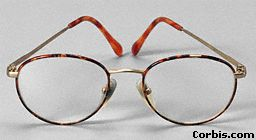 Prof. Dr. M. Hamil NAZİK
9. İş hayatında
Dürüst olun

Terbiyeli olun, bencil olmayın

Tutarlı olun, kişiliğinizi yansıtın
Prof. Dr. M. Hamil NAZİK
9. Çözüm odaklı olun
Prof. Dr. M. Hamil NAZİK
10. Özgüveninizi geliştirin
Prof. Dr. M. Hamil NAZİK
10. ZORLAYICI DEĞİL YOL GÖSTERİCİ OL
Prof. Dr. M. Hamil NAZİK
11. Hayatta yanlış yapılan
            Üç şey
İnsanlara ikinci bir şans verin
Başkalarından motivasyon sağlamasını beklemeyin	
Kızgınlıkları açığa vurmayın (Öfke kontrolü)
Prof. Dr. M. Hamil NAZİK
TEŞEKKÜRLERHamil
Prof. Dr. M. Hamil NAZİK
DAHASI……
Prof. Dr. M. Hamil NAZİK
Ne olalım ne yapalım

Sırlarını söyleme
Laubali olma
Az konuş,  dinle
Konuştuğun kişiye önem ver
Hoşgörülü  ol
Prof. Dr. M. Hamil NAZİK
Ne olmayalım

İnatçı, sabit fikirli
Güvensiz, korkulu
Geveze, temcit pilavcı
Gafçı
Bilgiç, her şeyi bilen
Prof. Dr. M. Hamil NAZİK
Ne olmayalım

Başkalarının sözünü kesen
Tenkitçi,  itirazcı
Alaycı
Kalp kırıcı, huysuz
Boşboğaz, anlamsız konuşan
Müzevir
Cahil 
Kibirli, kendini beğenmiş
Prof. Dr. M. Hamil NAZİK
Günlük konuşmalarda; 

Hoşgörü, karşılıklı saygı 
Sevgi, sevecenlik, 
İçtenlik, 
Sabır, 
Alçak gönüllülük, 
İncelik, 
Mutlu olma, başarıyı getirecektir.
Prof. Dr. M. Hamil NAZİK
Günlük konuşmada dikkat edilecekler 

İçten olun, 
Hep siz konuşmayın, biraz da dinleyin, konuşmada duygu düşünce alış verişi olmalıdır. 
Hareket hal ve tavırlara dikkat edin
Kelimelere, sözcüklere dikkat edin
Prof. Dr. M. Hamil NAZİK
Ölçün, sonra konuşun
Ses ve ses tonunuza dikkat edin
Diğer insanları ve kendi konuşmalarınızı inceleyin, kusurlar konusunda çalışın
Ağzı laf yapıyor olmak güzel konuşmak değildir 
Konuşmak, konuşmuş olmak için konuşmayın
Prof. Dr. M. Hamil NAZİK
TEŞEKKÜRLERHamil
Prof. Dr. M. Hamil NAZİK